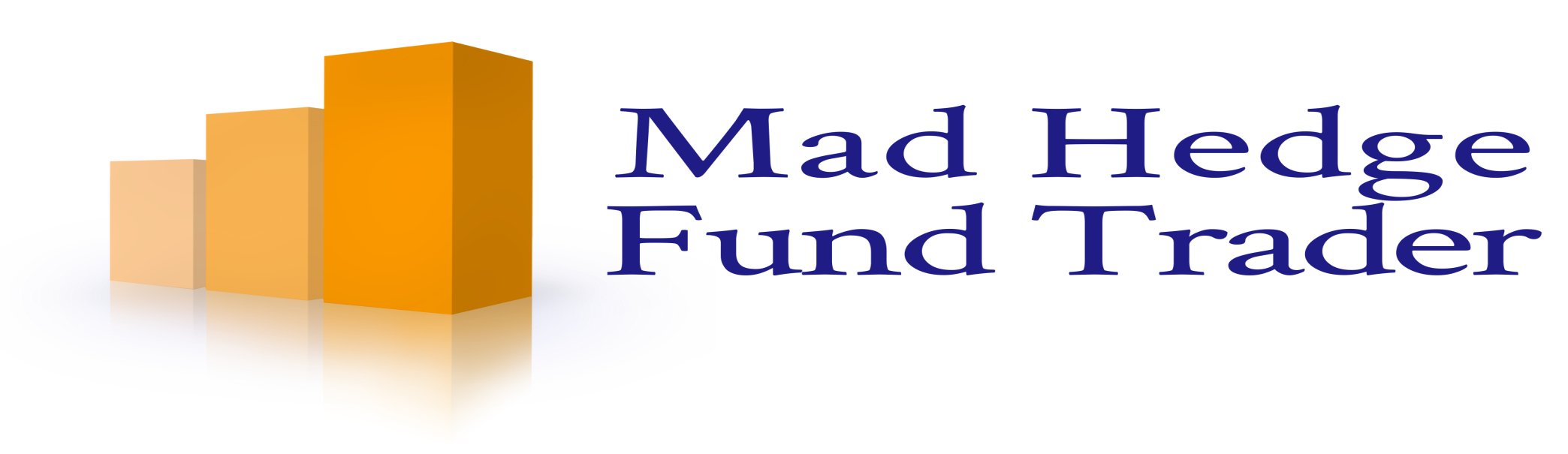 Mad Day Trader
Bill Davis
Webinar – April 24, 2019
Monthly Charts
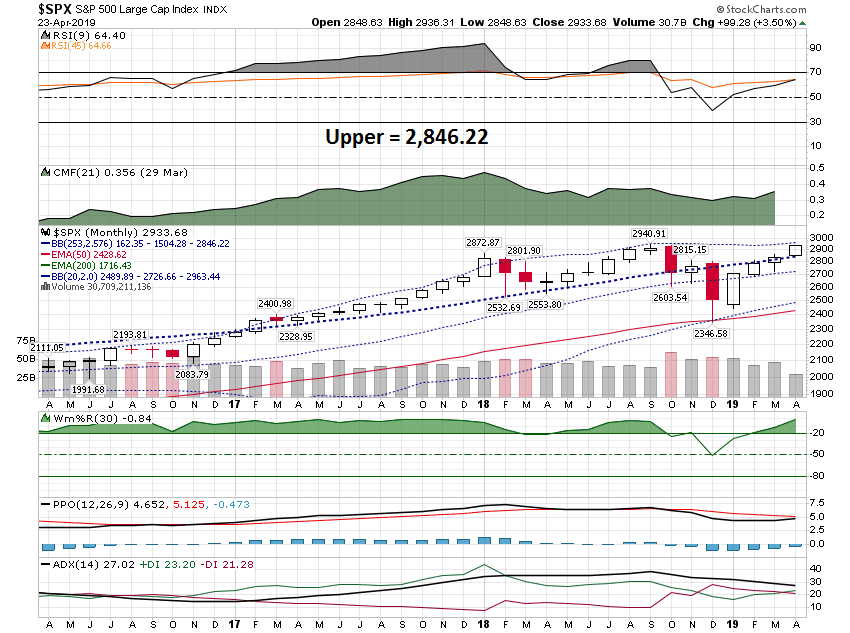 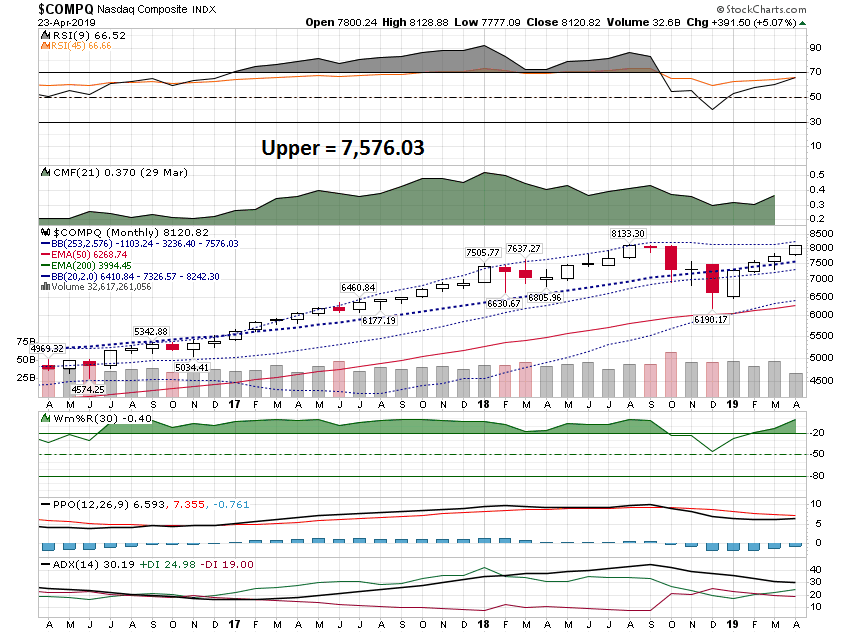 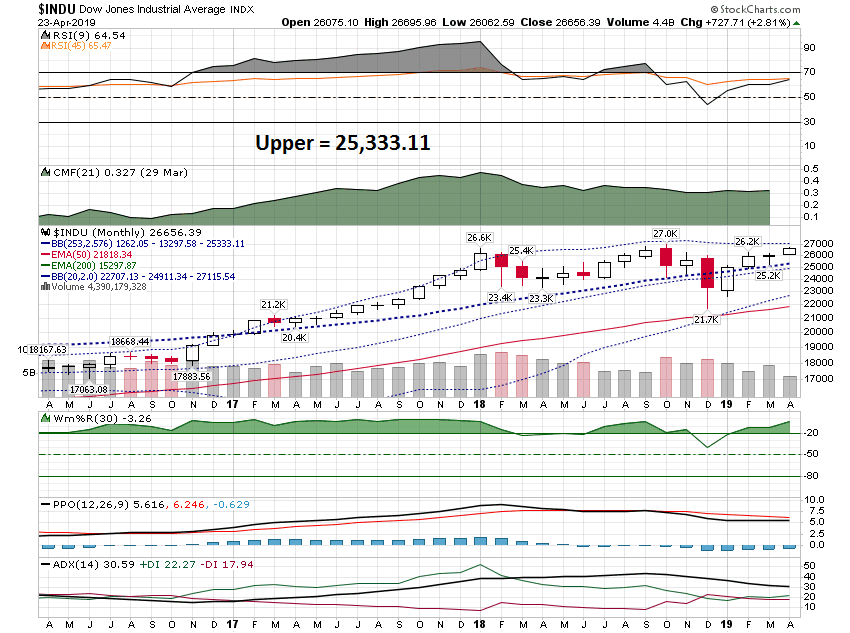 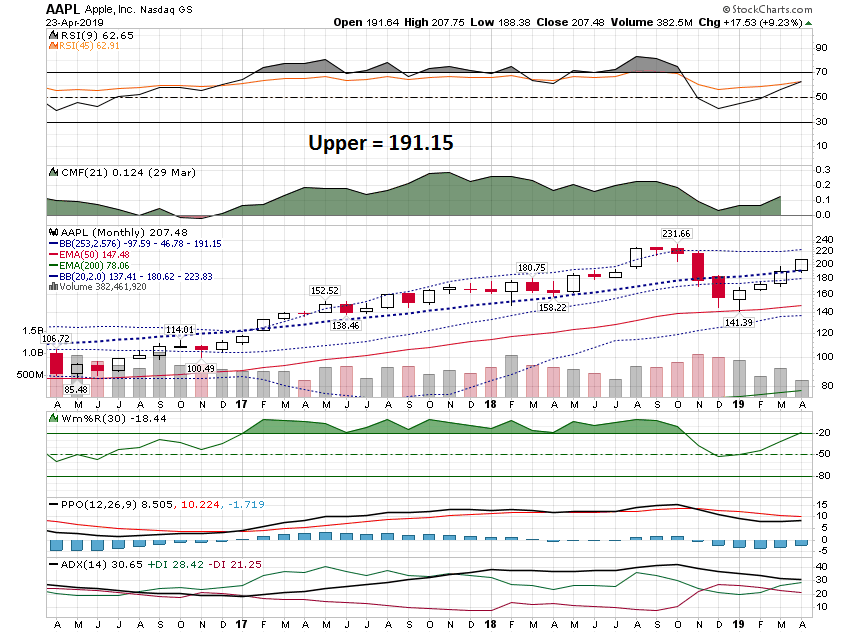 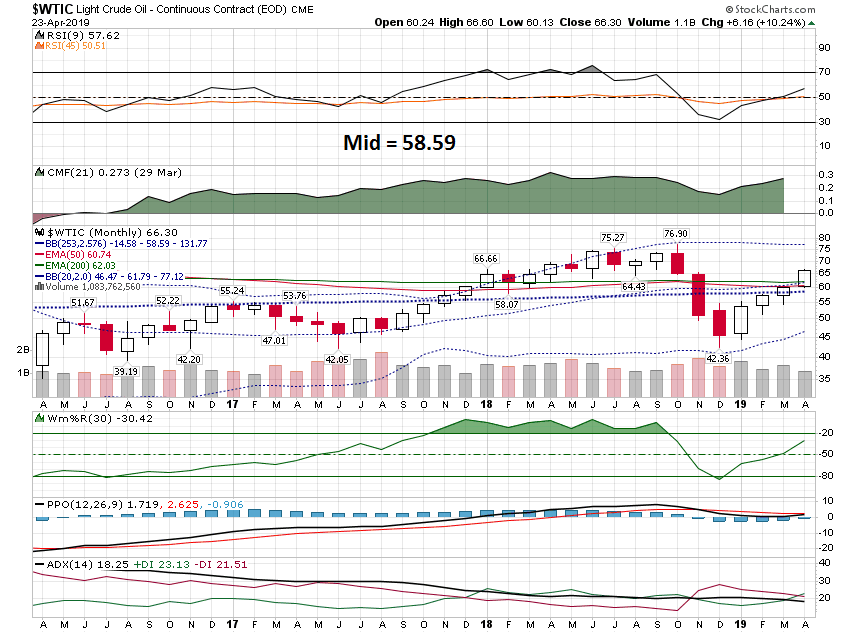 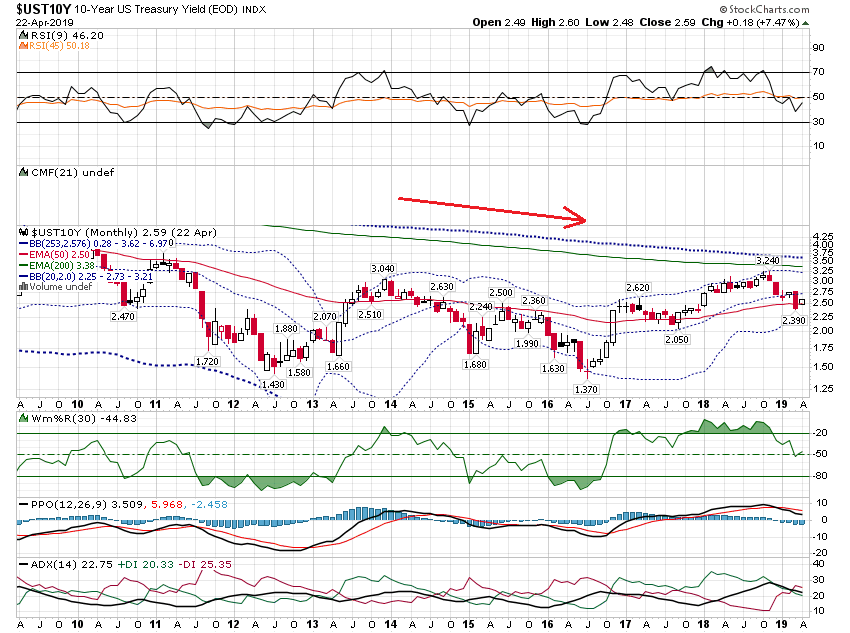 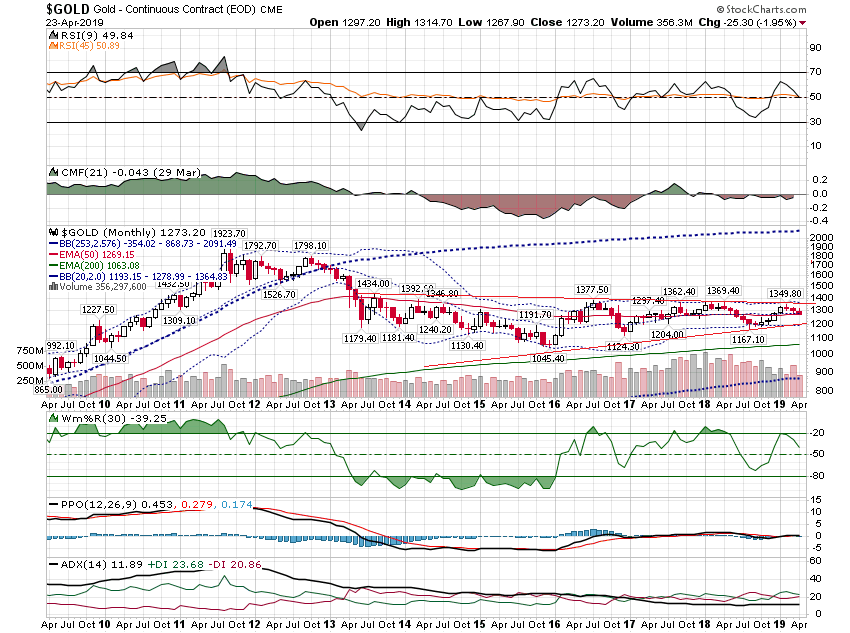 Weekly Charts
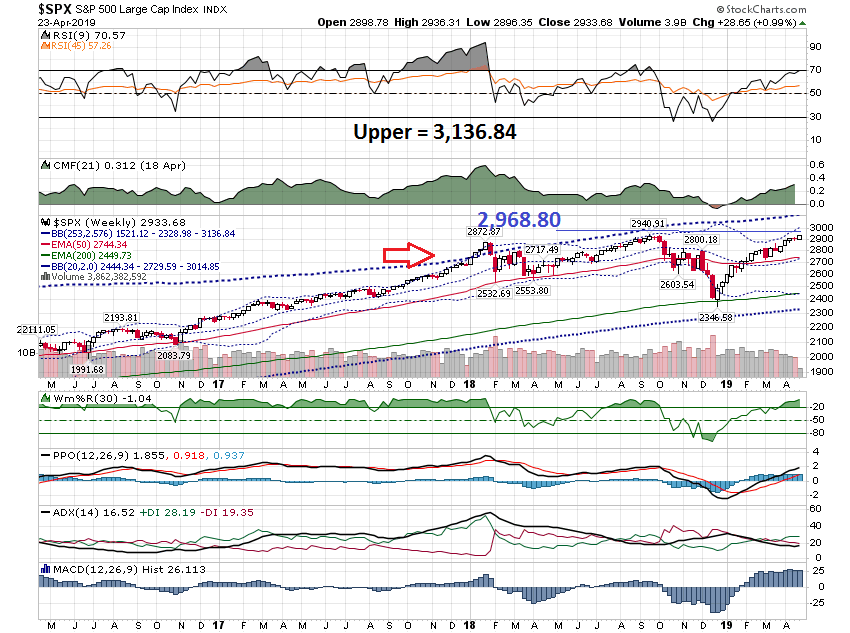 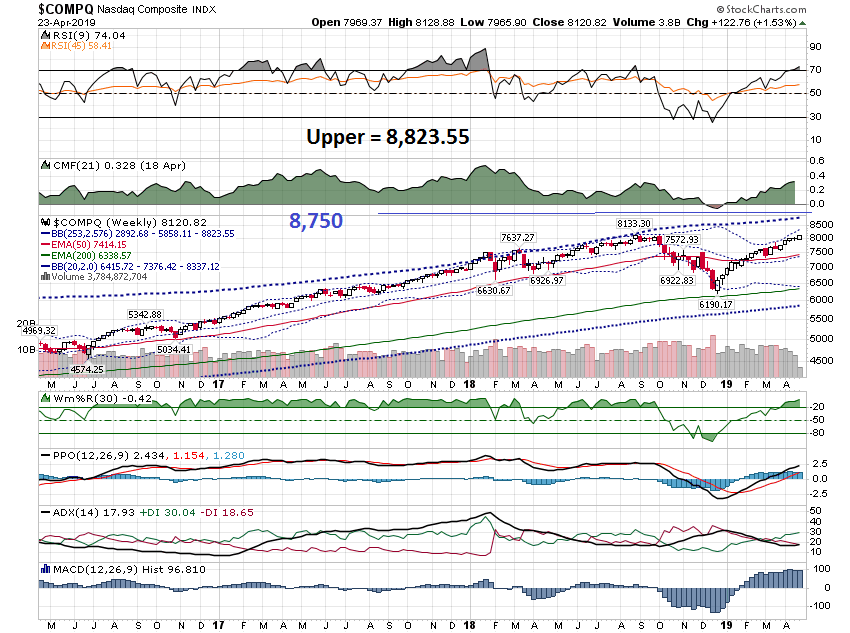 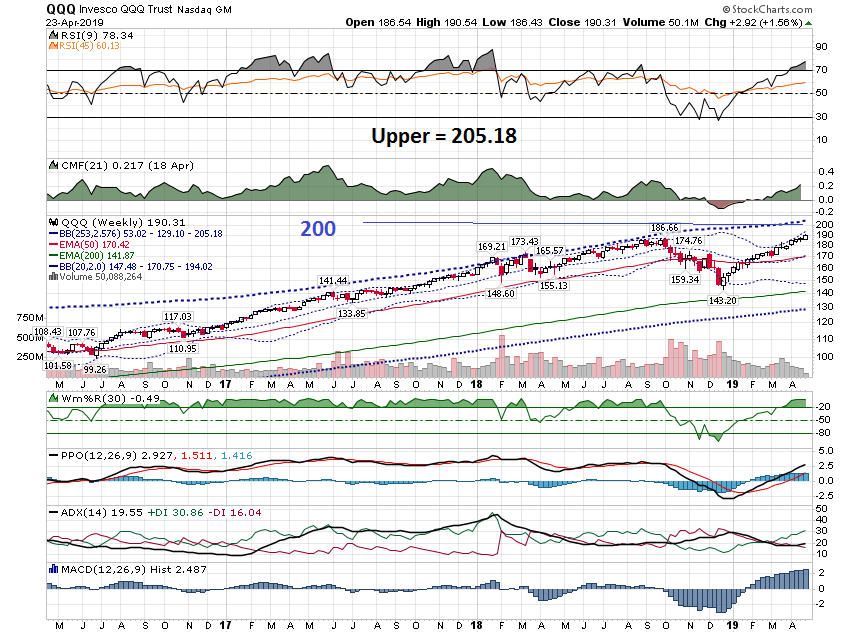 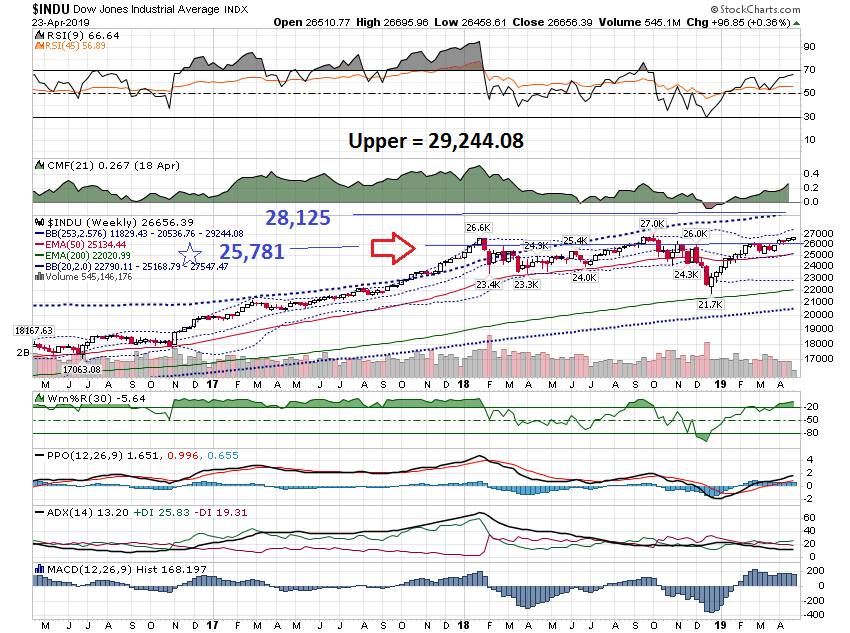 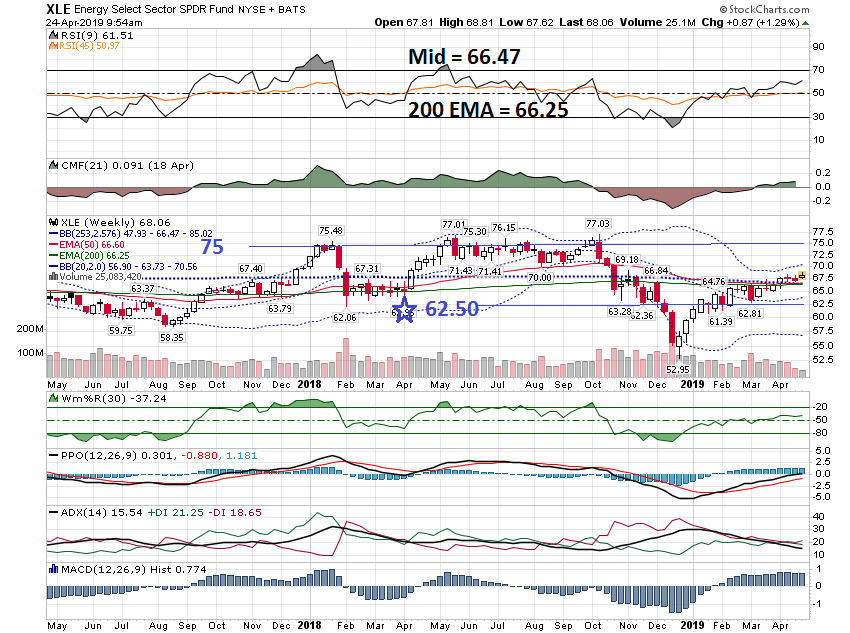 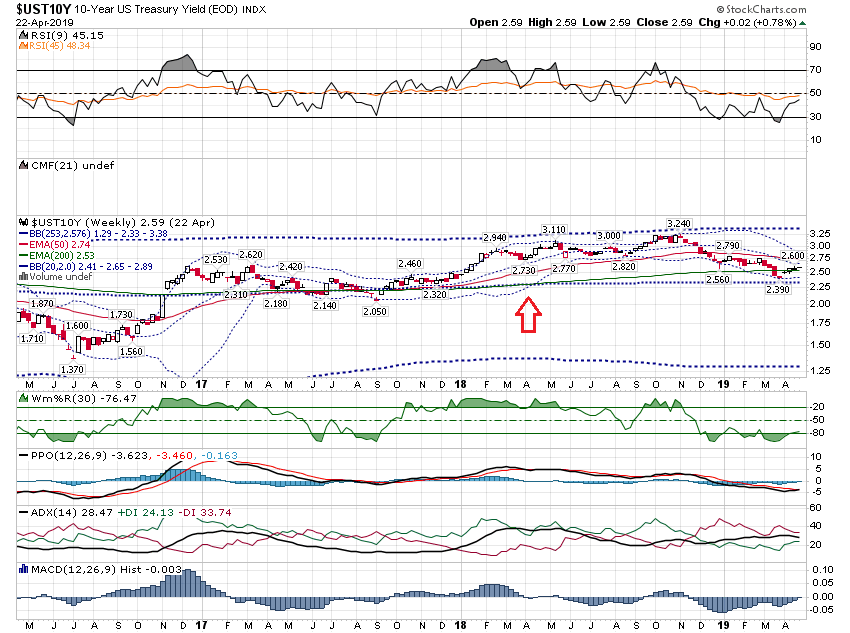 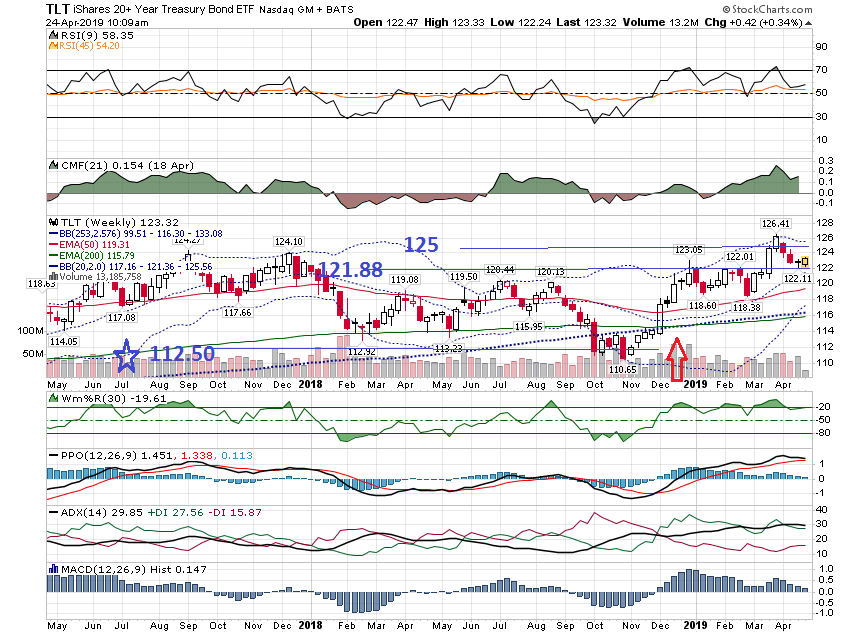 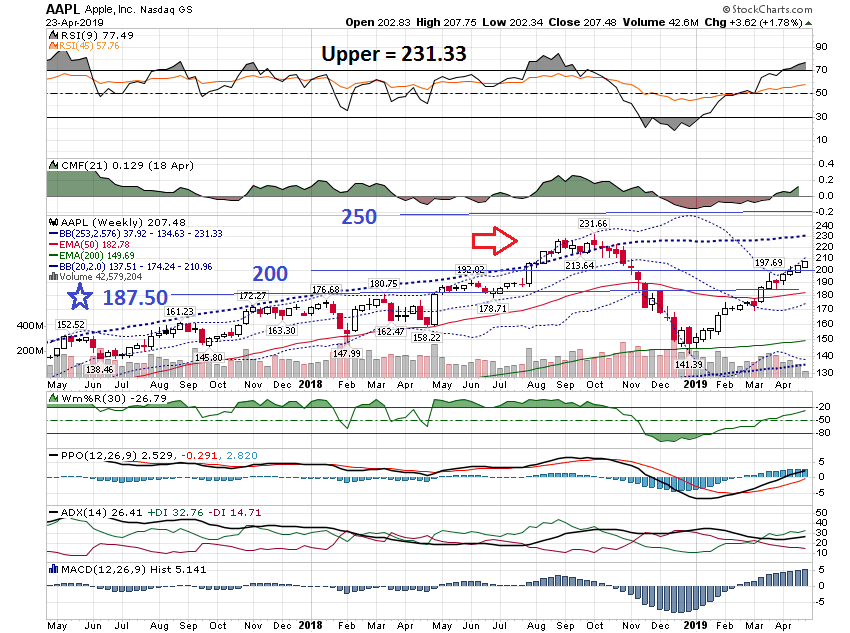 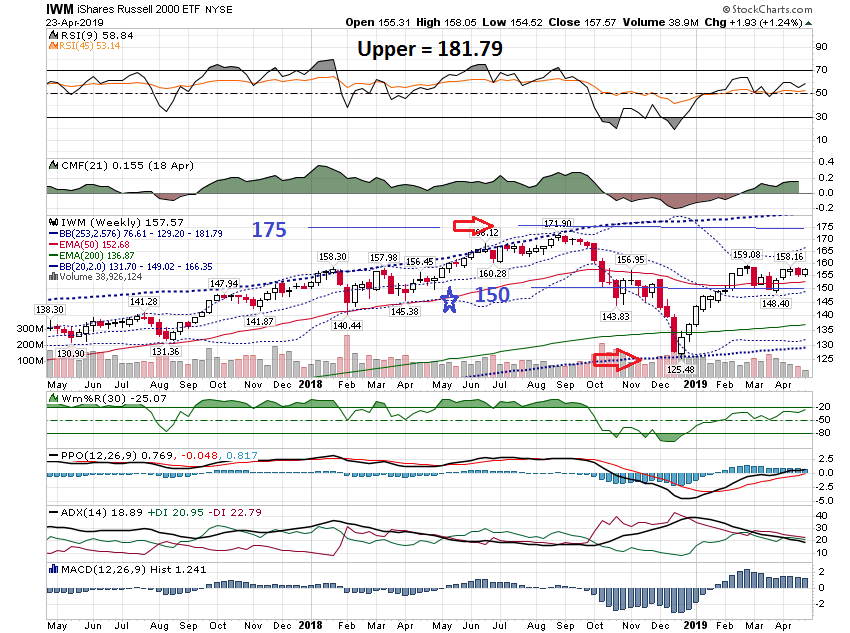 Daily Charts
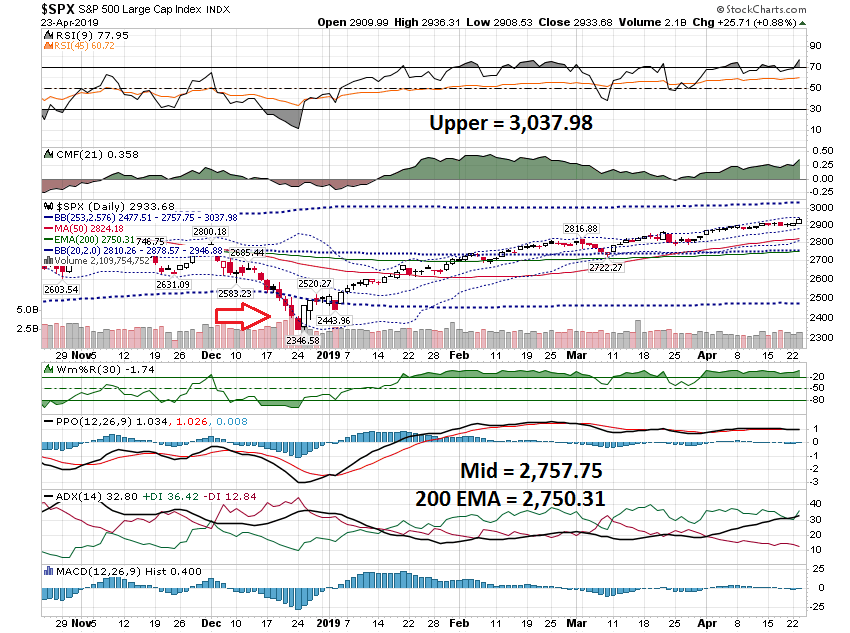 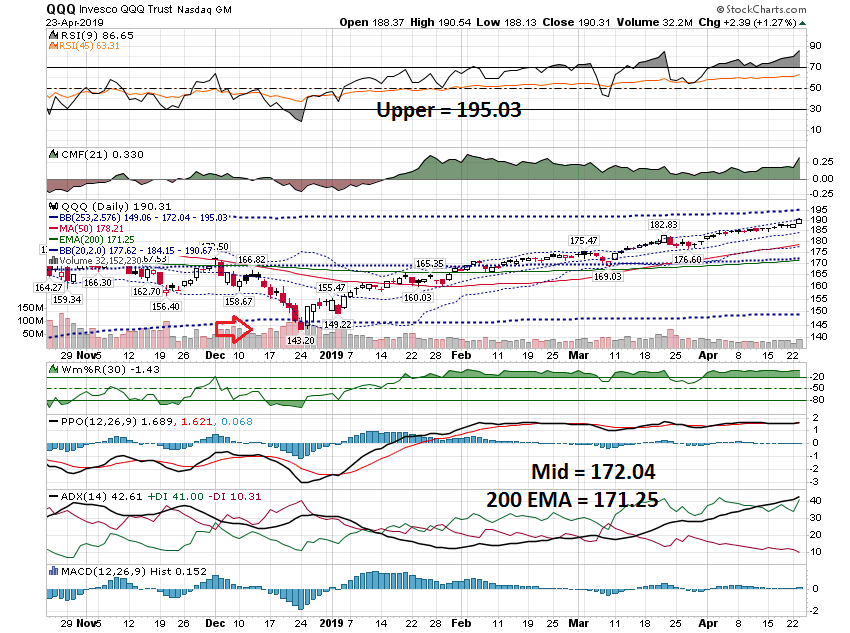 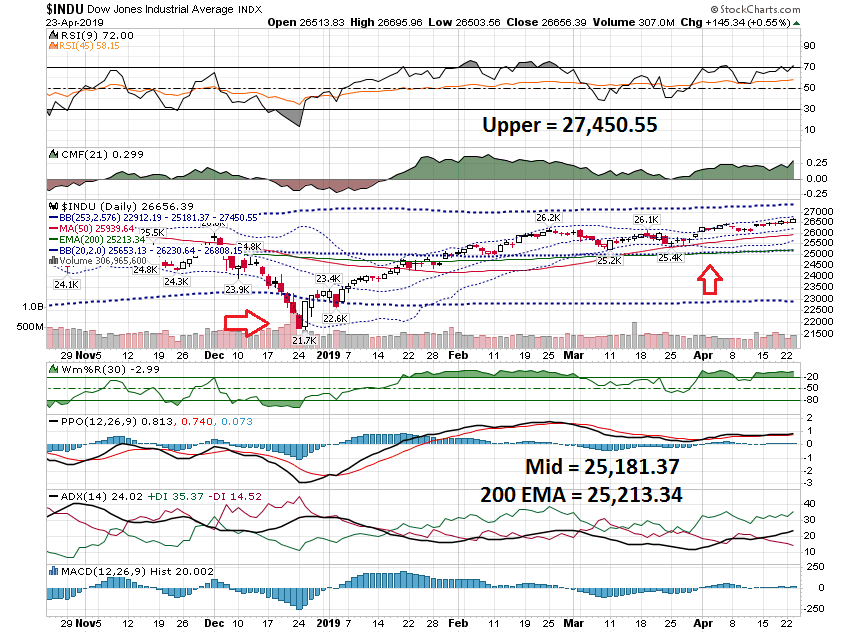 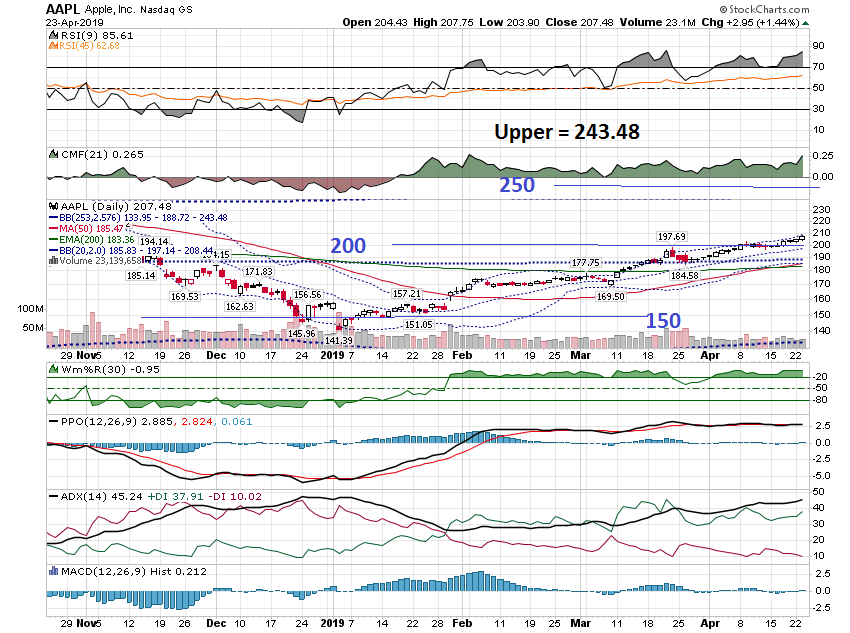 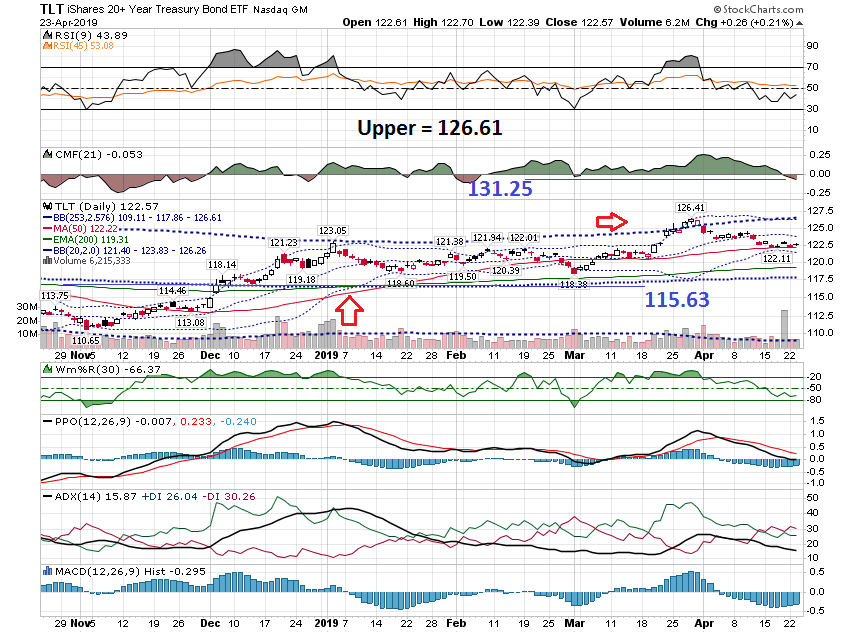 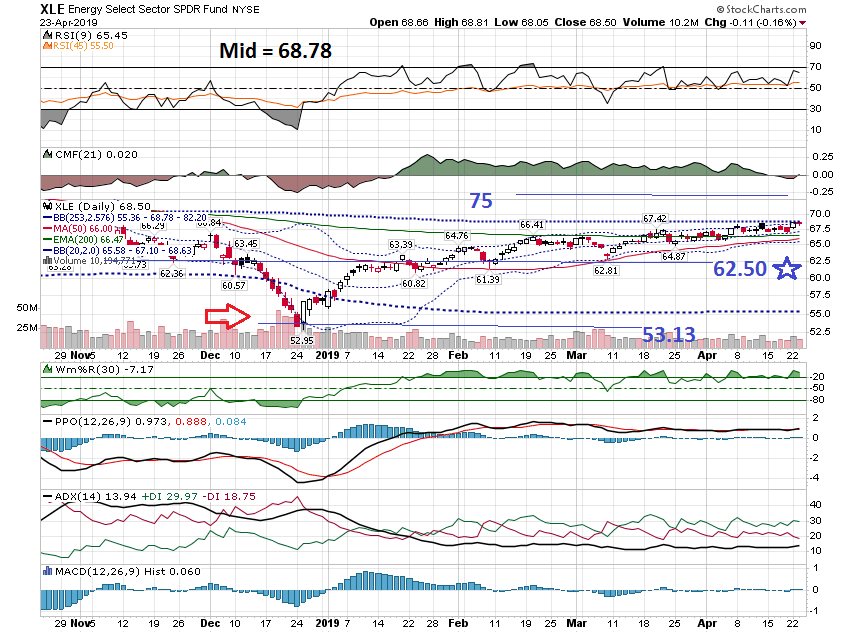 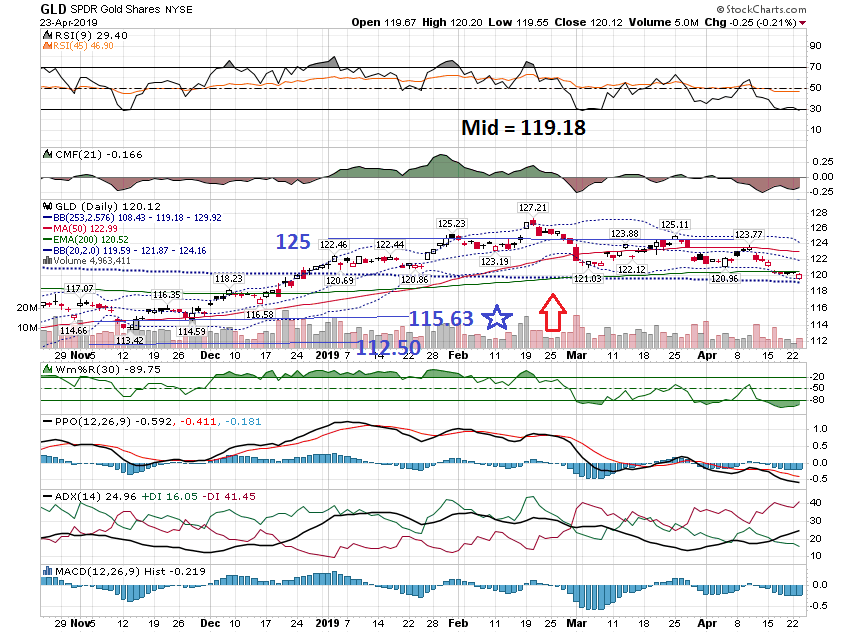 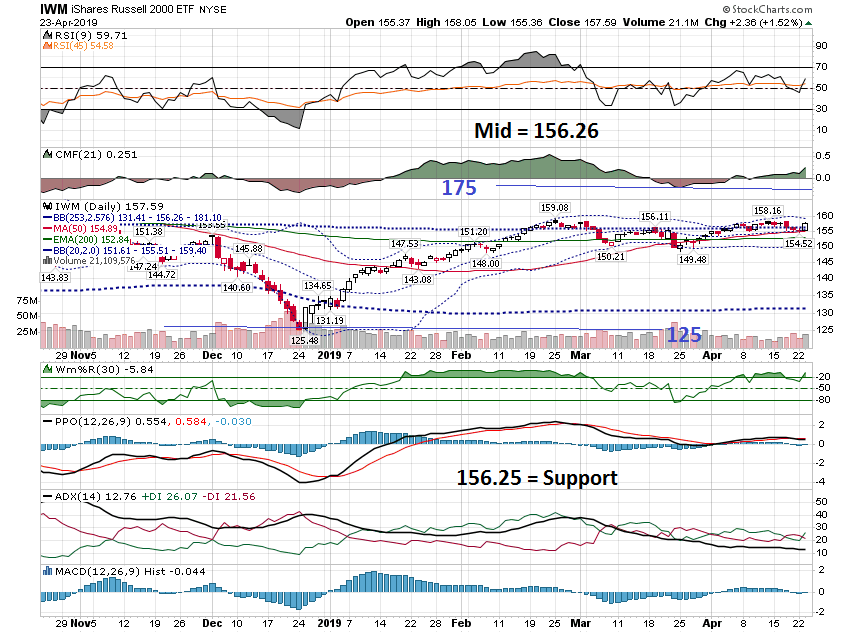 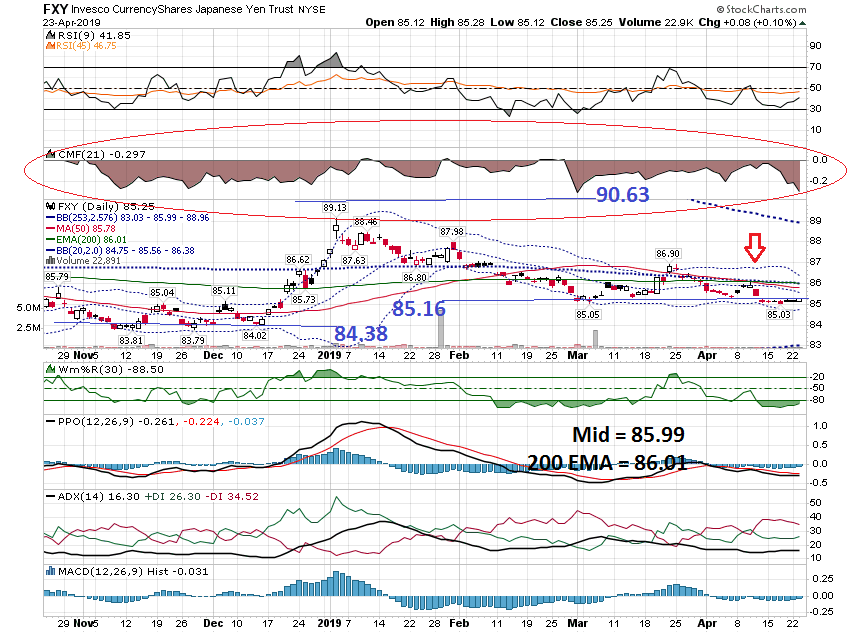 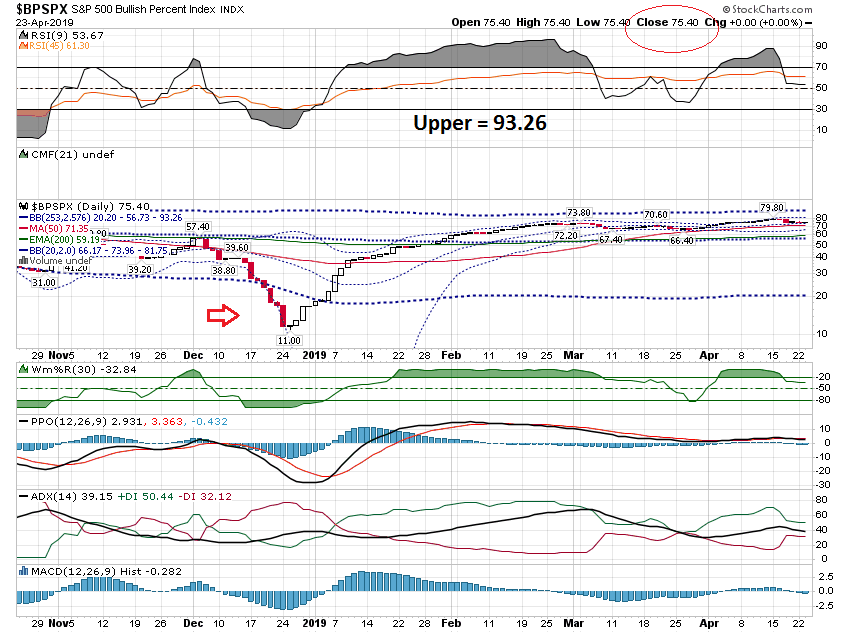 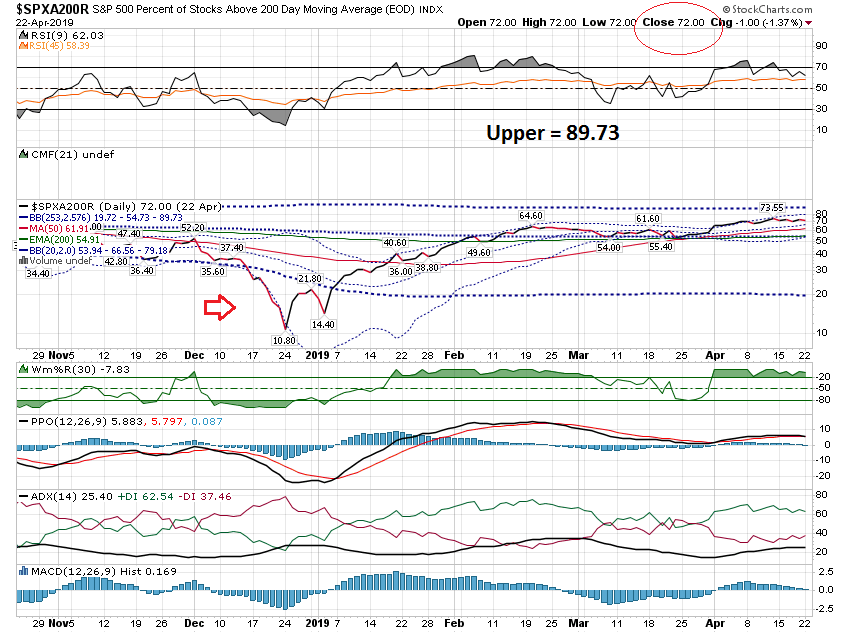 Short Term
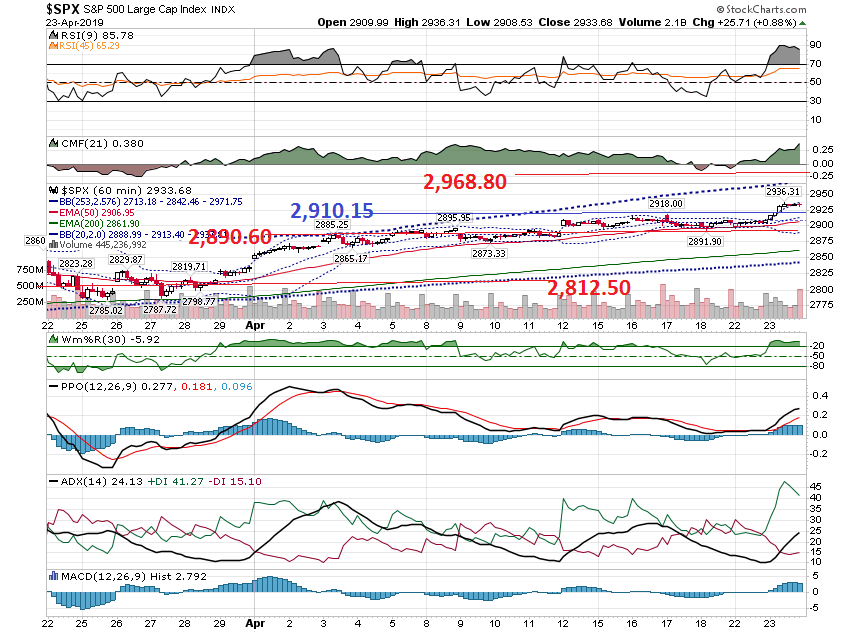 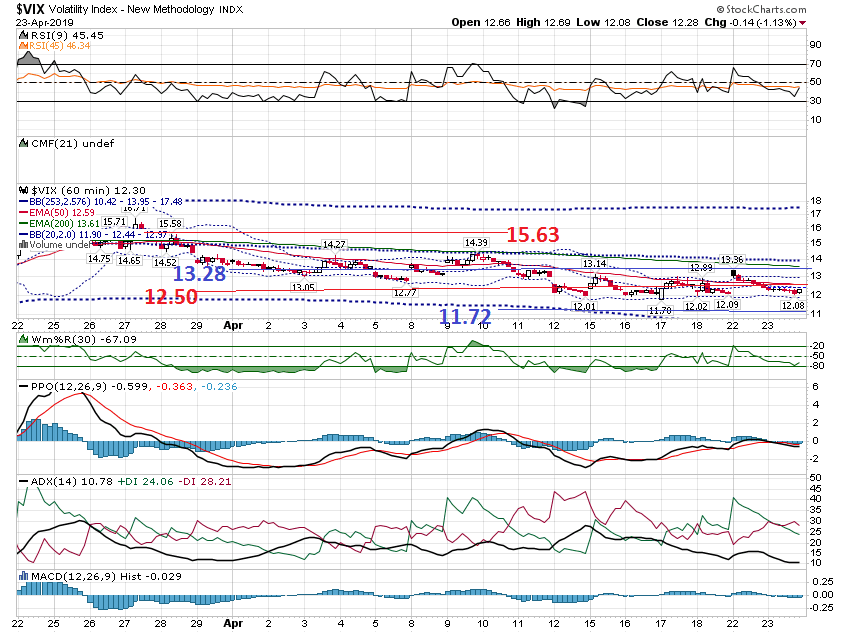 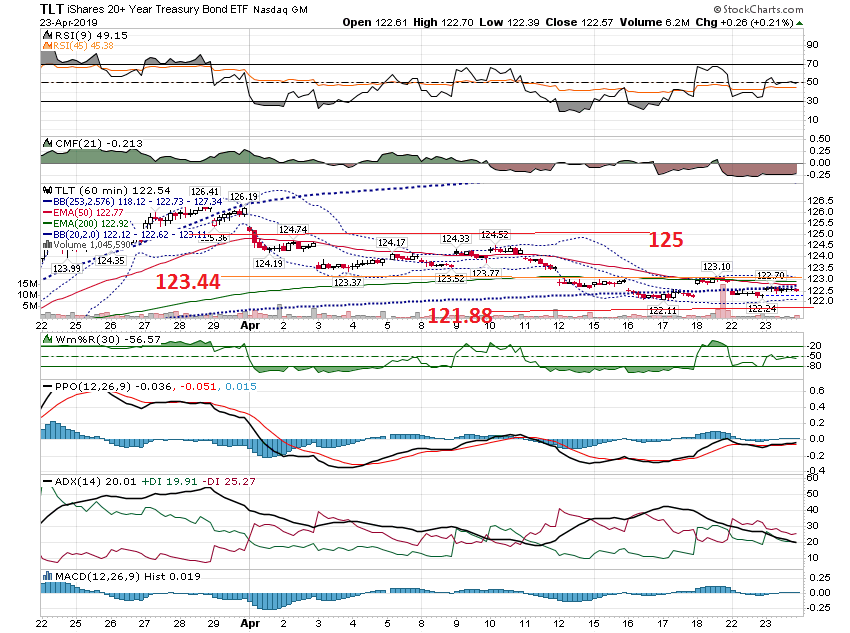 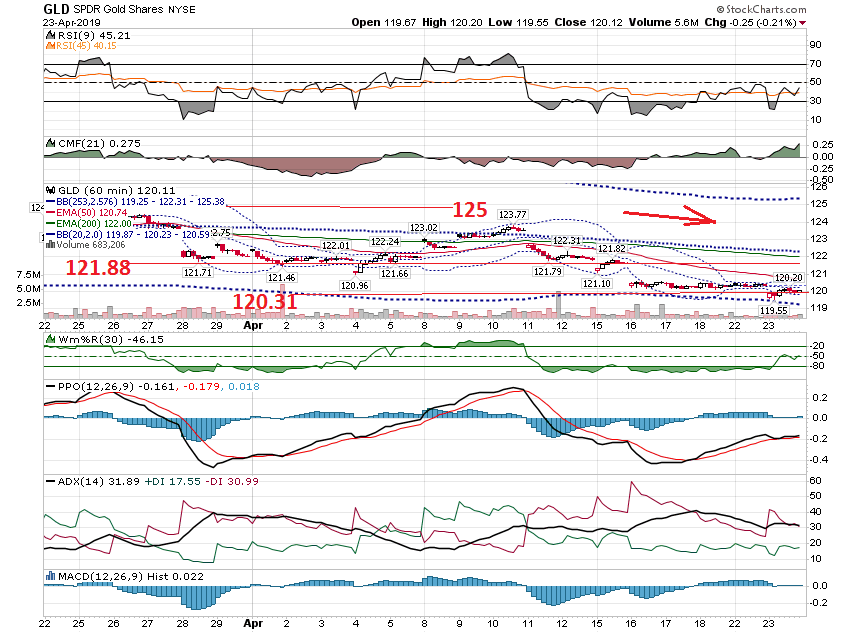 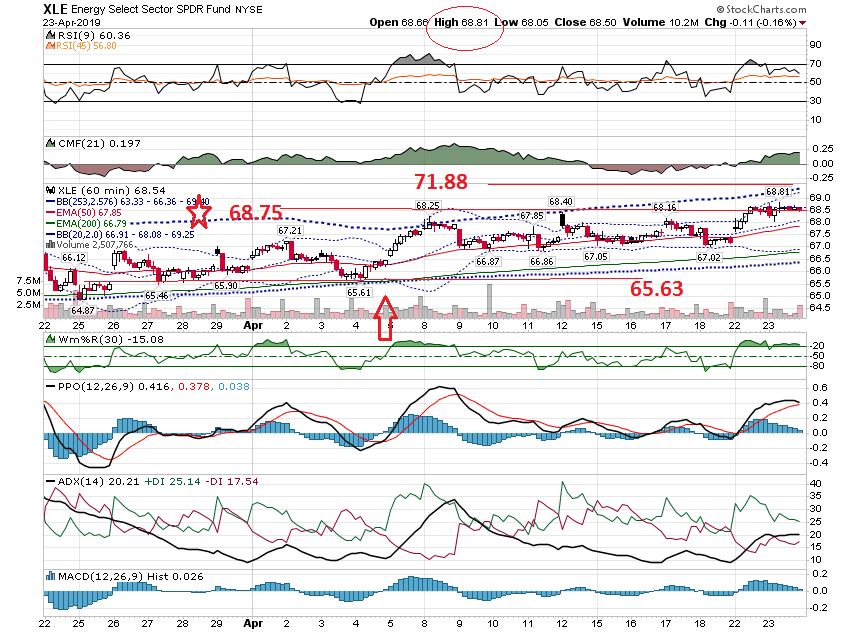 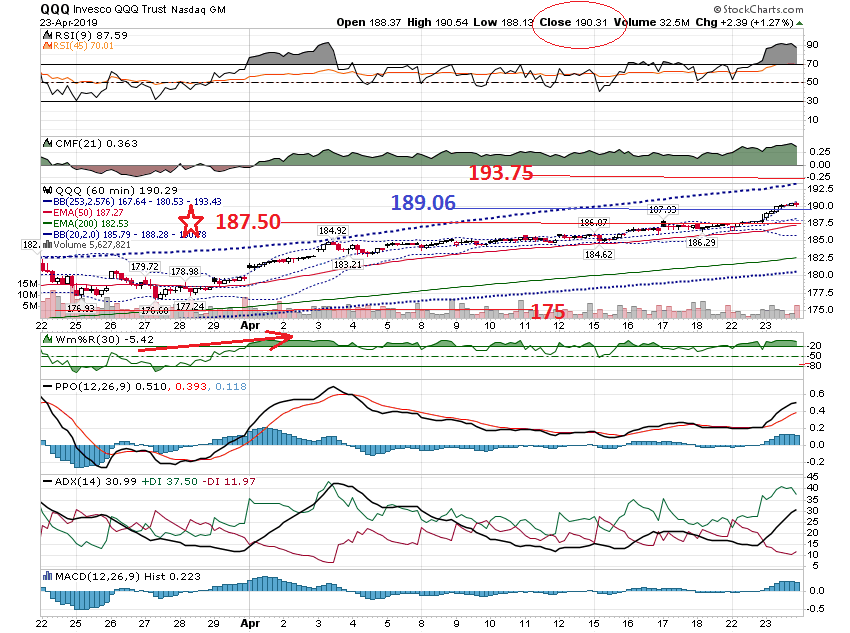 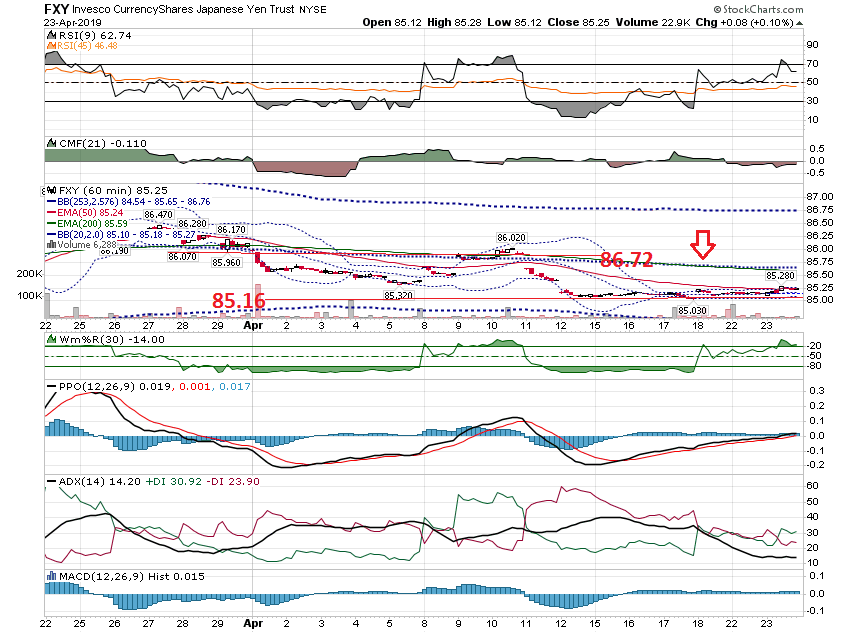 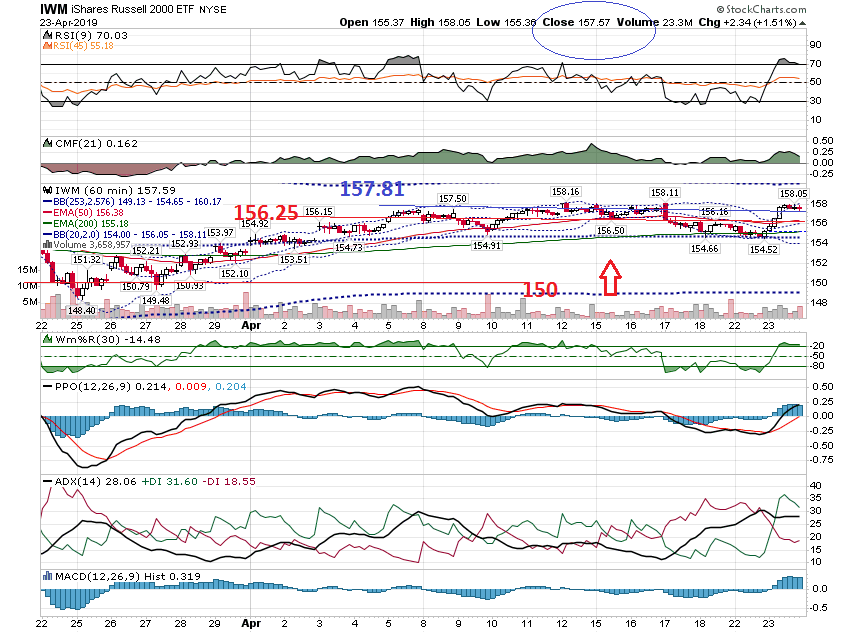 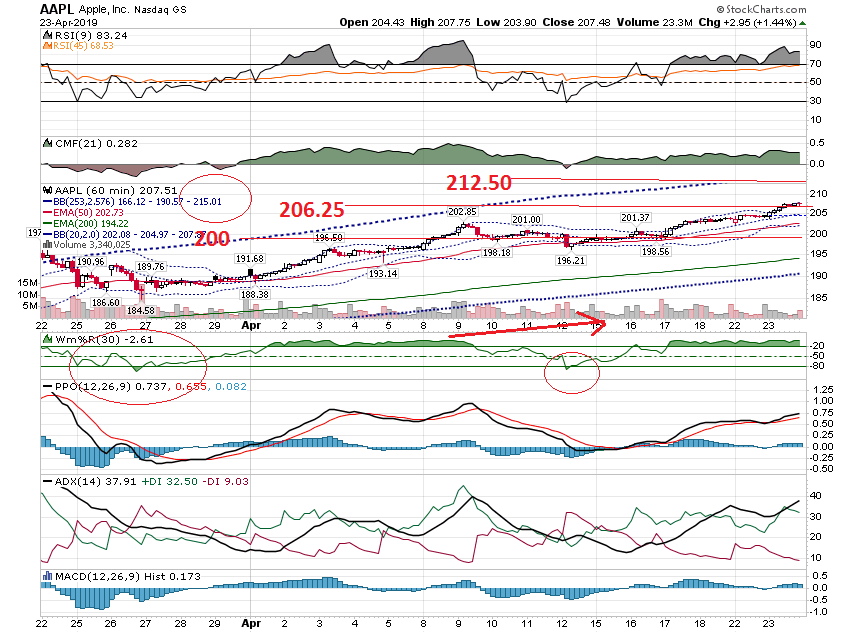 Thanks for watching!Bill DavisMad Day TraderApril 24, 2019 davismdt@gmail.com